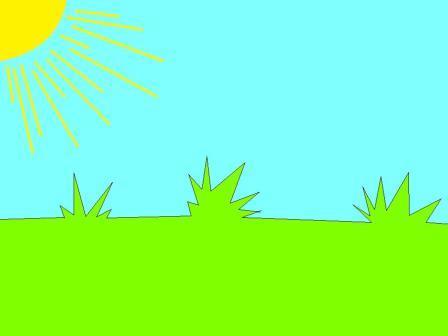 Животный мир леса весной.
(в2-х частях)
1 часть.  «После зимней спячки»
Для детей старшего дошкольного возраста
Подготовила:  воспитатель ГБДОУ Детский сад №32  
пос.  Металлострой  Колпинского  р-на  г. Санкт – Петербурга  Морозова Татьяна Валентиновна.
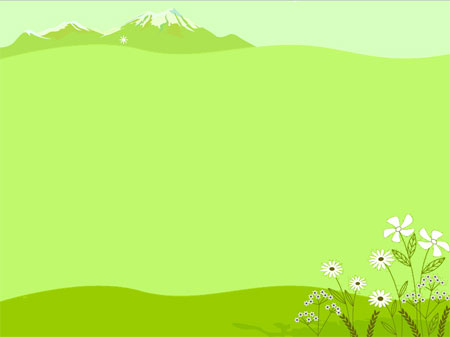 Цель:
Познакомить детей с сезонными изменениями в жизни животных весной – конец спячки, забота о потомстве; Развивать умение устанавливать причинно-следственные связи; Воспитывать интерес к жизни животных.

Задачи:
Закрепить знания детей о весне,
весенних приметах, диких животных,
 закрепить названия диких животных, и их детёнышей.
 знания детей о переменах, происходящих в их жизни с приходом весны
Расширять словарный запас детей.
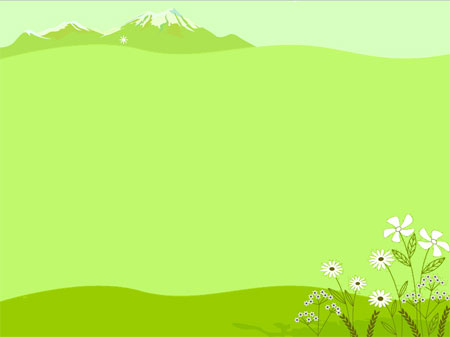 Весело аукнула из лесу весна.Ей медведь откликнулся,Проурчав от сна.Подскакали зайки к ней, Подлетел к ней грач,Покатился ежик вслед,Как колючий мяч.Всполошилась белочка, Глянув из дупла, –Дождалась, пушистая,Света и тепла!..Улыбнулся радостноВесь прозрачный лес.И мороз за елками, Заворчав, исчез. (Л. Аграчева)
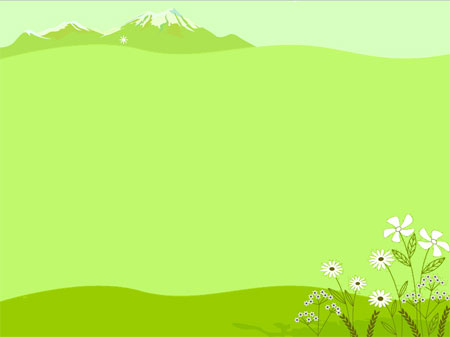 Медведь проснулся
Без печали, без тревогиСпал медведь в своей берлоге.Спал всю зиму до весныИ, наверно, видел сны.Вдpyг  пpоснyлся  косолапый,Слышит – каплет…Вот беда!В темноте пошарил лапойИ вскочил —Кpyгом вода!Заспешил медведь наpyжy:Заливает — не до сна!Вылез он и видит:Лужи,Тает снег…Пришла весна!
                         Г.Ладонщиков
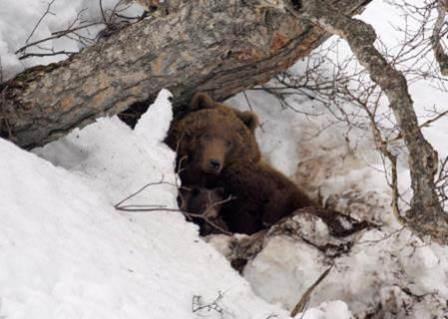 .
.
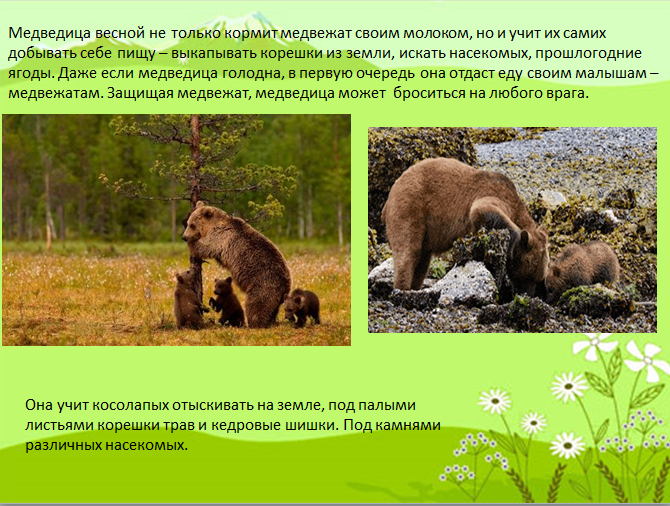 Медведица весной ,
,
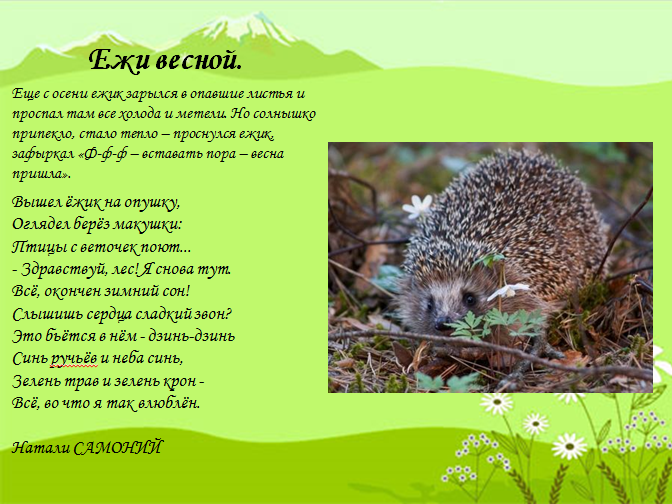 ,
,
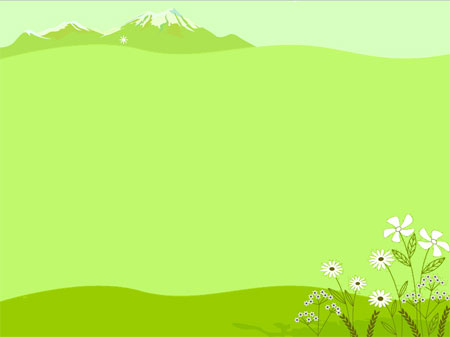 Рано весной просыпаются ежи. За время зимней спячки они быстро худеют. Весной ежи кормятся насекомыми, куз­нечиками, сверчками, тараканами, разными жуками. Ежи поедают также дождевых червей, птичьи яйца, иногда лес­ных и полевых мышей.
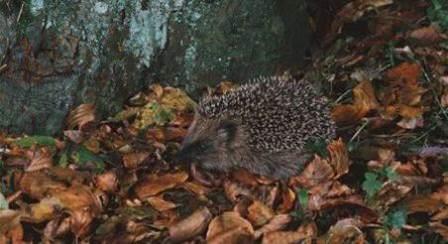 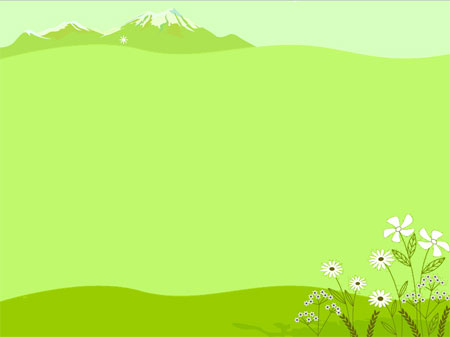 В апреле появляются и ежата.  Они рождаются в ежином гнезде, похожем на шалаш из сухих листьев, веточек и мха. Ежиха вскармливает ежат молоком, заботится о них.
Ежата, как и бельчата,  рождаются беспомощными и голыми, без иголочек. Спустя несколько часов после рождения на коже ежат появляются бугорки, затем они лопаются, и из них появляются тоненькие иголочки. Потом иголочки затвердеют и превратятся в колючки. Мама – ежиха сначала кормит ежат молоком, а потом, когда они подрастут, приносит им в гнездо дождевых червей, слизней.
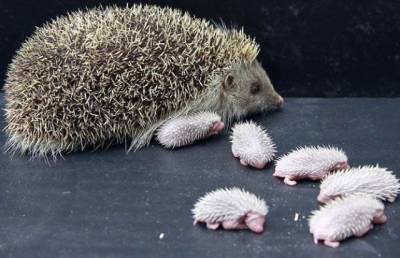 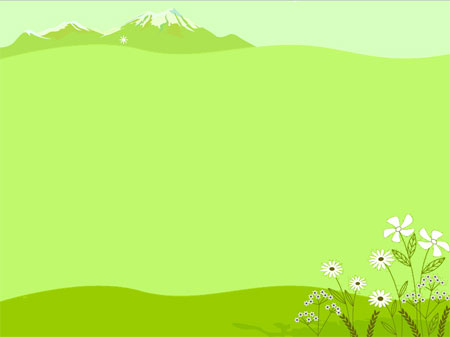 Ёж обыкновенный является медленным и тяжелым животным поэтому когда им грозит опасность они сворачиваются в клубок, что является главной особенность ежей. К хищникам несущим опасность ежам относятся: человек, собаки, лисы, барсуки.
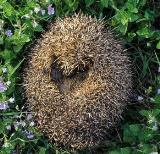 Способность сворачиваться в колючий шар не всегда спасает ежа. Крупные лесные животные способно развернуть ежика, а некоторые стараются закатить ежа в воду, заставив тем самым развернуться самому.
.
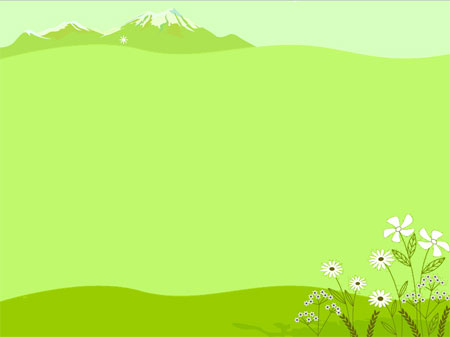 Еж полезен для человека, потому как главная пища ежа – враги человеческого огорда. В рацион ежа входят насекомые, личинки, улитки, слизняки, черви и кивсяки, многоножки и жужалицы. Иногда еж нападает на спящих позвоночных: рептилий, амфибий и змей. Растительная пища тоже принимается, например ягоды, желуди, грибы и ягоды. Ежики очень прожорливы. Ежи зимой спят, а весной начинает бодрствовать и активно поедать все, что только может.
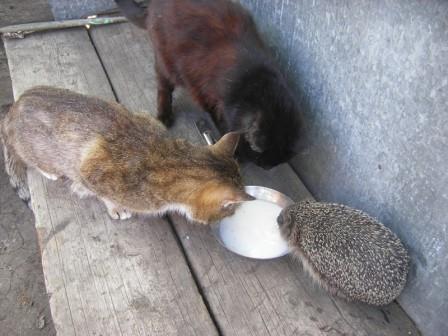 Домашние ежи в радостью едят хлеб, яйца и мясо и даже овсяную кашу. Белые ежи давно стали домашними любимцами многих людей.